Классный час
«БезОпасный интернет»
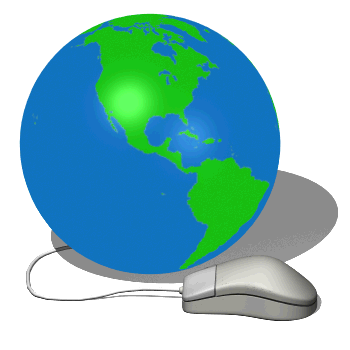 Автор: Учитель начальных классов 
МОУ Ермолинская начальная школа-детский сад
Гордеева Анастасия Анатольевна
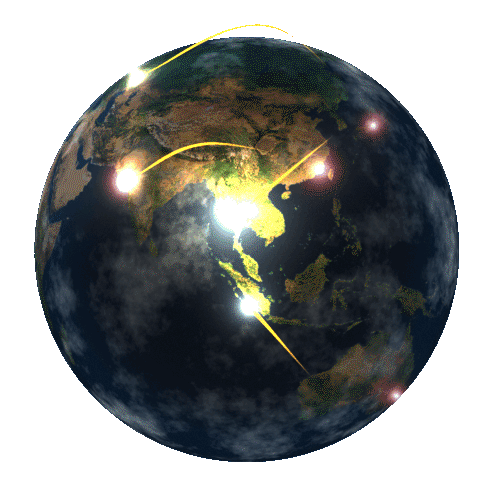 ИНТЕРНЕТ
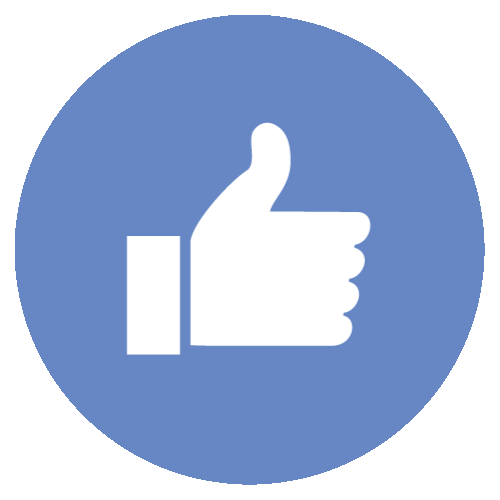 «Собери рукопожатия»
7
1
2
3
4
5
6
8
9
10
Не открывайте сомнительные файлы, присланные от неизвестных вам людей на e-mail или в соц. сетях.
«Ходи» по интернету с определенной целью, а незнакомые сайты обходи стороной.
Всегда сообщай взрослым обо всех случаях в интернете, которые вызвали у вас смущение и тревогу.
Не выкладывайте в сеть свои личные данные и данные своих близких.
Угрозы и мошенники в интернет?
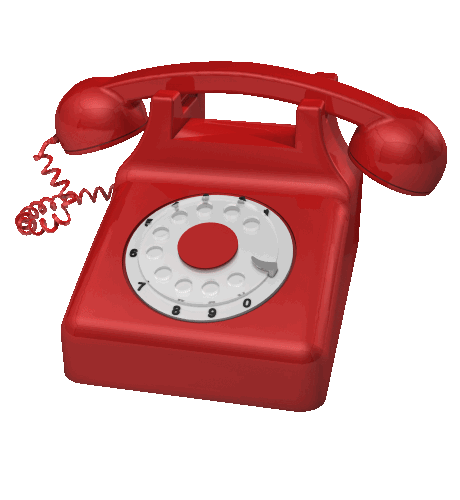 ЗВОНИ
8-800-25-000-15
Чему может научить интернет?
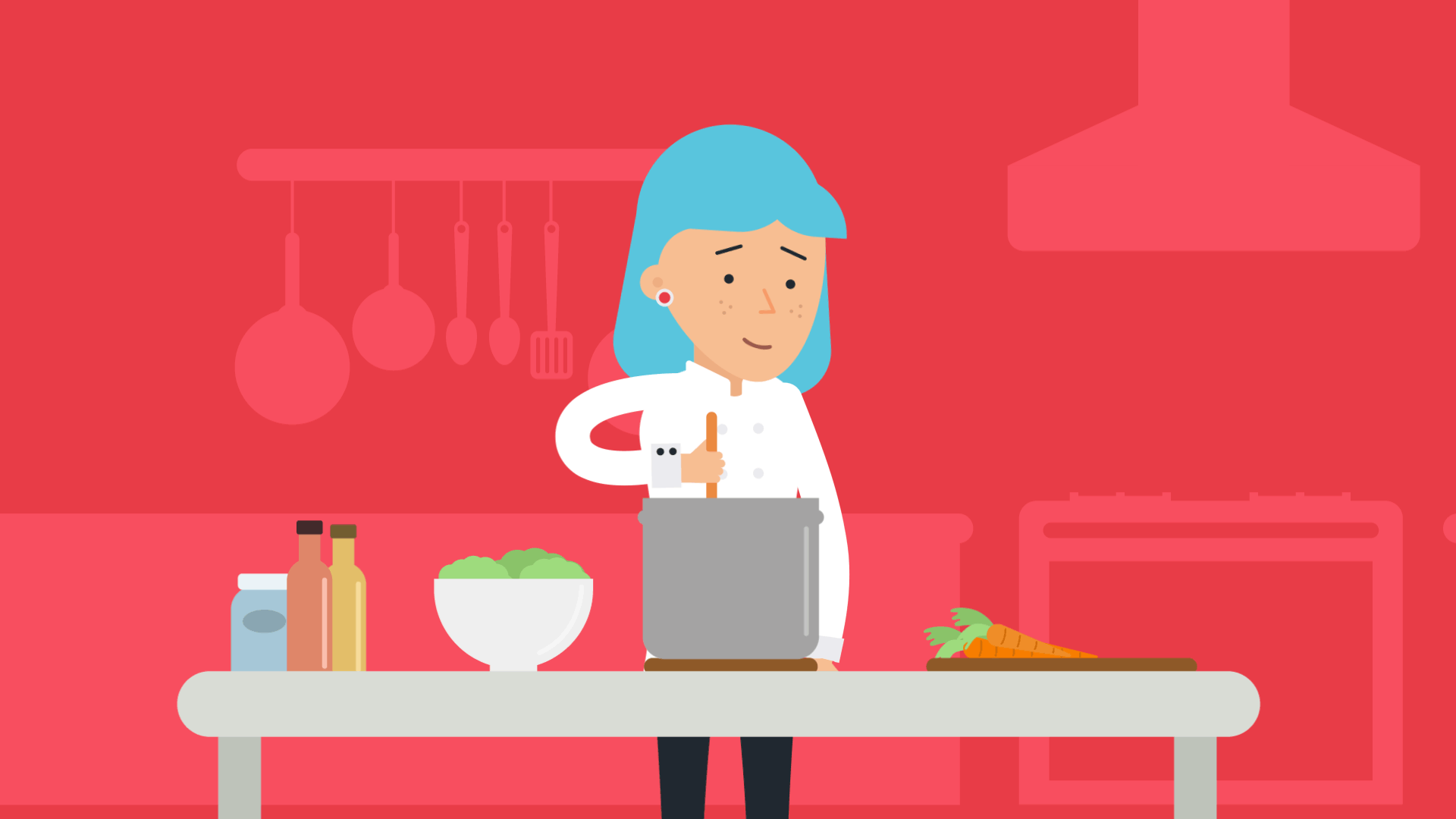 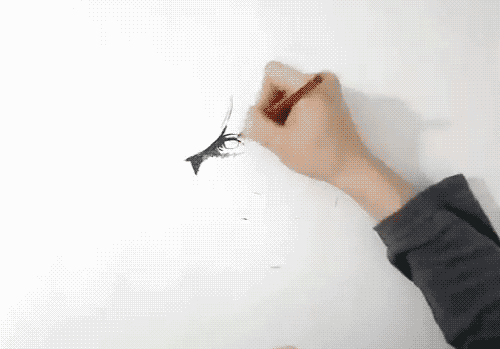 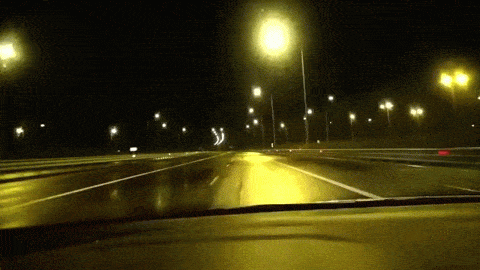 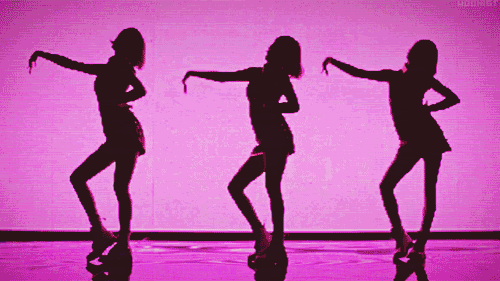 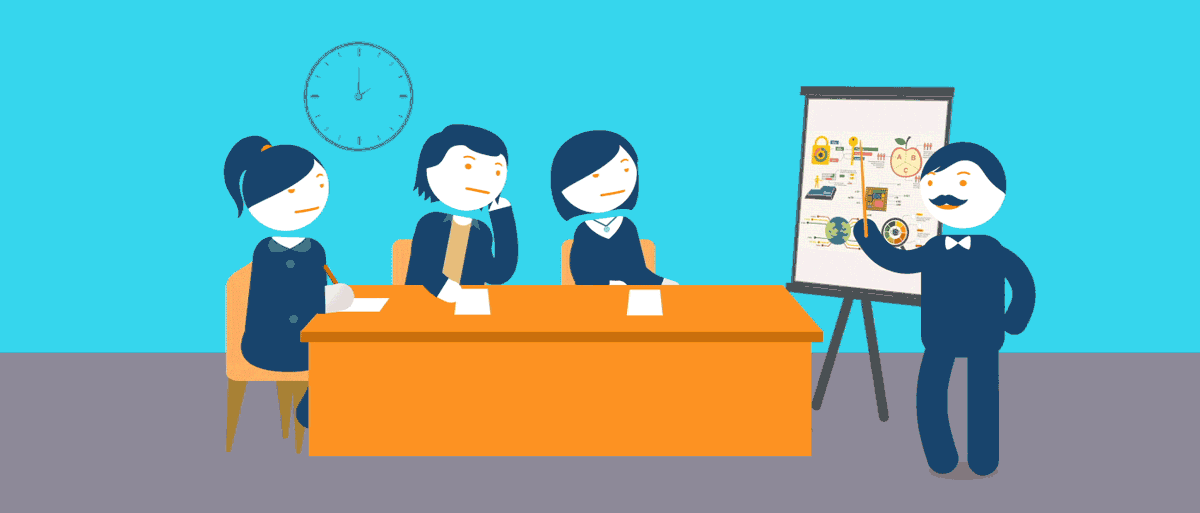 Lifehack`s для продвинутых школьников
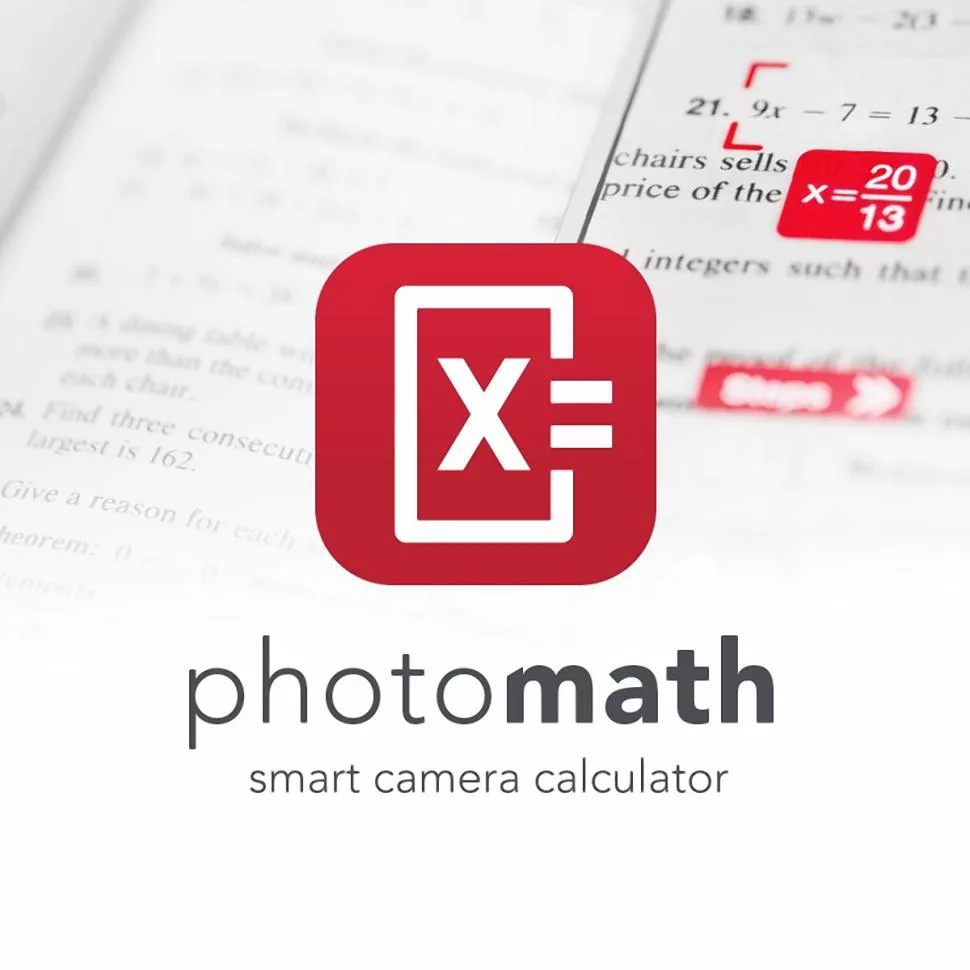 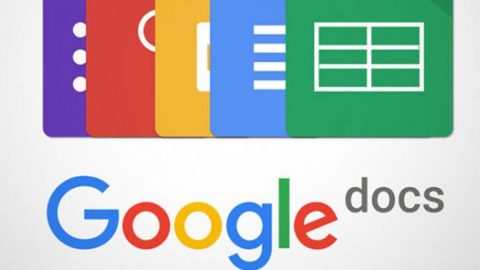 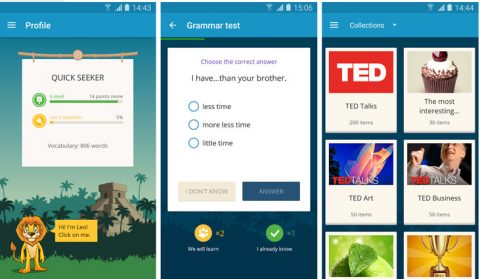 1. Используем Google Docs, если забыли тетрадь
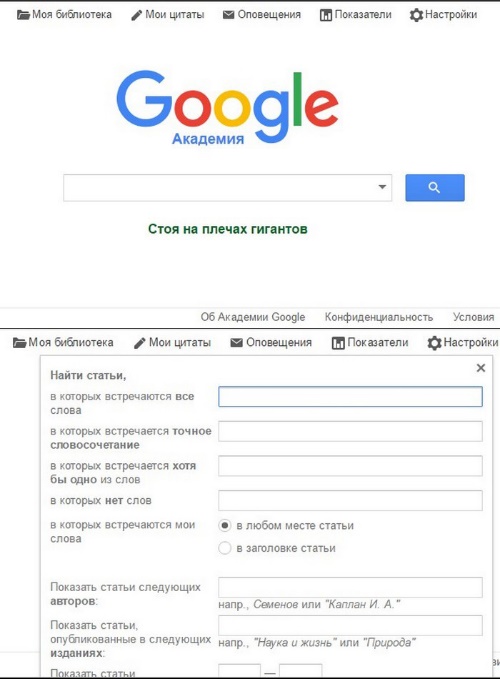 3. Математика проще с Photomath
7.Изучаем английский с LinguaLeo
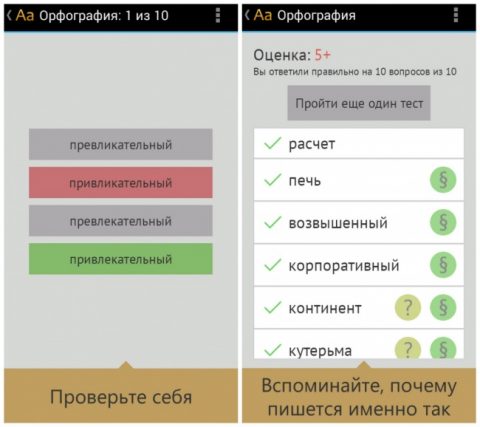 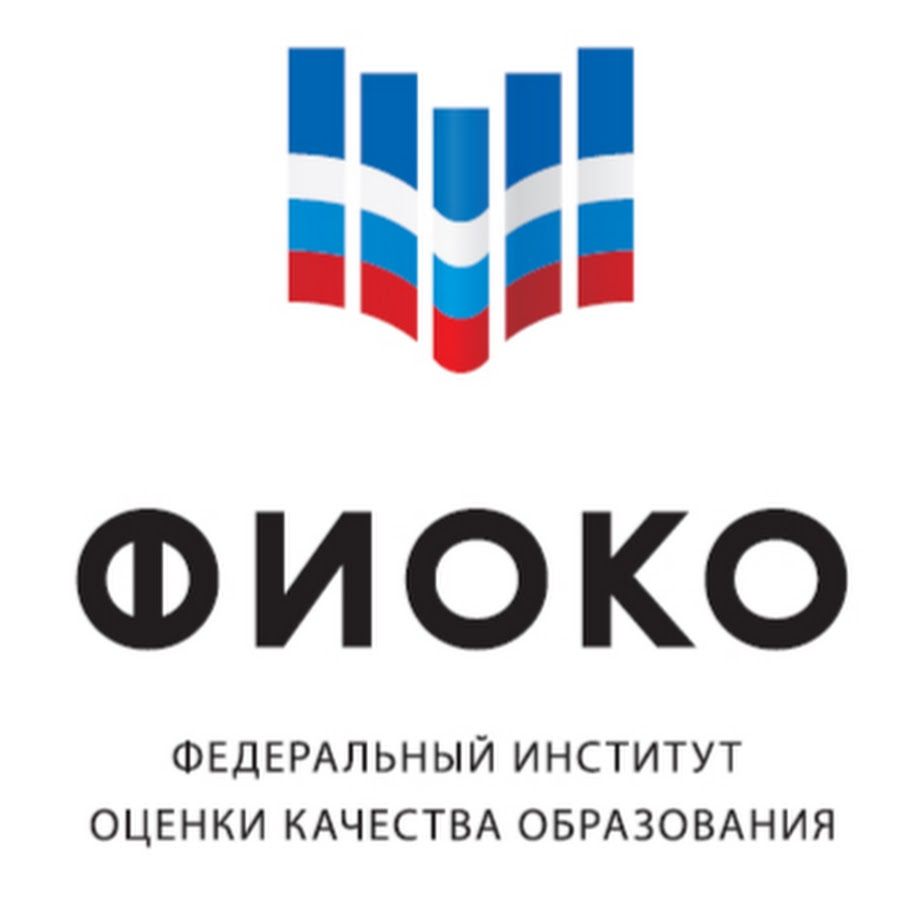 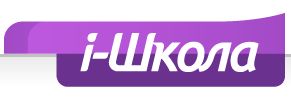 5.Сайт для подготовки к ВПР.
4. Ведем свой личный дневник с iШкола
6. «Орфография русского языка»
2. Пользуемся быстрым поиском
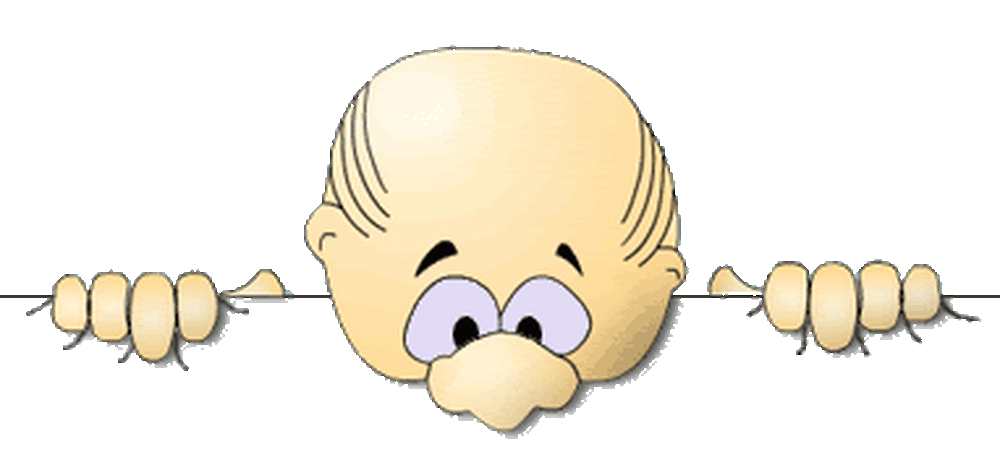 ПОМНИТЕ
Интернет может быть прекрасным и полезным средством для обучения, отдыха или общения с друзьями. Но – как и реальный мир – Сеть тоже может быть опасна!